SEP
User Research
(Covid-19 info on live website)
March 2020

Anubhav Mittal
Who we tested with
11 Online un-moderated test sessions, with Userzoom panel, for usability testing

Male – 7 / Female – 4

UK wide
What we were trying to find out
We explored the following things: 

Users likes and dislikes about the homepage of findbusinesssupport.gov.scot website

If they felt there was anything missing 

Their views about the Covid-19 information on FBS website and their likes and dislikes

If the users were able to complete the set task and how efficient the website was to handle this task
FBS homepage – likes and dislikes
When we asked the users about their likes and dislikes upon looking at the homepage following things were mentioned:
	Top 3 likes 				  Top 3 dislikes
FBS homepage – anything missing?
Things users mentioned when asked if there was anything missing from the homepage:
Top 5 things that are missing
FBS Covid-19 advice banner on homepage
Things users mentioned when asked about their views about the covid-19 banner on the homepage:
FBS Covid-19 – likes and dislikes
When we asked the users about their likes and dislikes upon looking at Covid-19 information following things were mentioned:
	Top 3 likes 				  Top 3 dislikes
FBS Covid-19 information
Does this website cover everything that you were expecting to see about Covid-19 on this website?
				Yes = 7 / No = 4
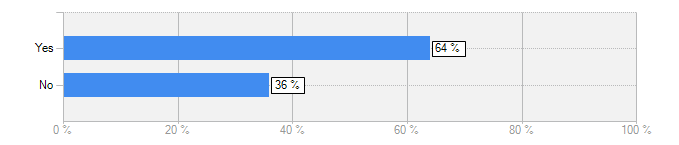 Fairly comprehensive set of information on homepage regarding my business.
Obviously as info. is changing rapidly, maybe some indication of the last time it was updated, or banner for the latest updates
As a business owner, it provides all the right information i require in a straight to the point fashion and navigates me to the right places to find that info which is great. As the Gov.uk site can be hard to navigate

I was expecting to see more detailed information regarding future plans, or enforcement to be taken action, so that business are more aware of the future plans and help they can receive. But instead all I found out about was Social Distancing rules and implications.
It doesn’t really covers the effects on self-employed people.
FBS Covid-19 information
How easy was it to read the content?
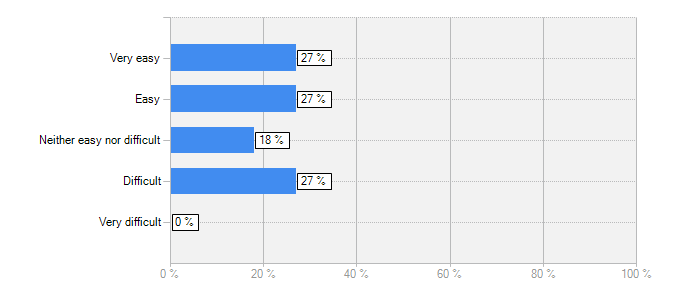 More color and variation in text weight would make scanning easier
Grey background mutes the text and it’s not organized or categorized in the clearest way
The bold blue tittles of each article made the website easier to comprehend and summarize overall. However I dislike the lack of color within and throughout the whole page/s, as they are very bland and dis-interesting, therefore making me unlikely to read through all pieces of information.
FBS Covid-19 information
How easy was it to understand the content?
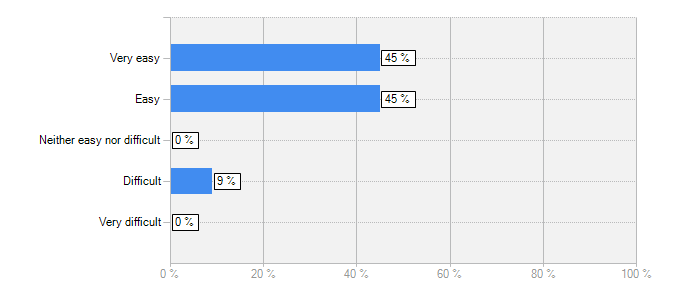 The content uses formal language, and simple sentences to get the main message across; especially about ’Social Distancing within businesses’ as well as being outside in the community.
Easy to read but there was too much information
The content was expressed very clearly and concisely.
FBS Covid-19 information
How easy was it to navigate the content on this website? (e.g. were you able to go back to the homepage while browsing different sections)
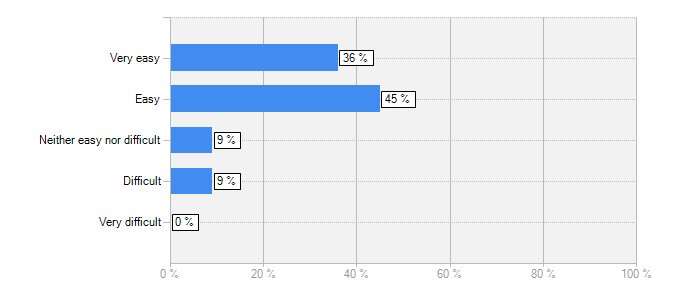 The overall navigation of the website was a little inconsistent and not coherent enough for me. This is because I was unable to go back to a specific article, as the sections/tabs on the top were too large and broad ranged.
Easy to move around and select drop boxes and navigate
The top bar makes it very easy to navigate, though it would be good to have different subsections on the first page for different advice.
FBS Covid-19 information
How do you feel about being taken to external websites upon clicking on a piece of information? Was it confusing or not and if you are okay with this?

Majority users were okay with them being taken to external websites. See below comments.
FBS Coid-19 Task
Users were asked to perform the following task on this website: As an employer you are trying to find about “sick pay” how would you go about finding this information? 

Were you able to find information about "sick pay"? (Yes = 7, No = 4)





How easy was it to find "sick pay" information on this website?
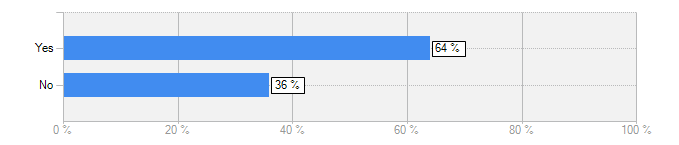 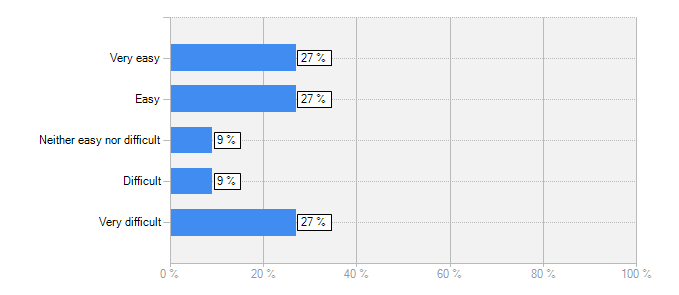 FBS Coid-19 Task
Users were asked to perform the following task on this website: As an employer you are trying to find about “sick pay” how would you go about finding this information? 

How quickly were you able to find the "sick pay" information?







How relevant was the "sick pay" information on this website?
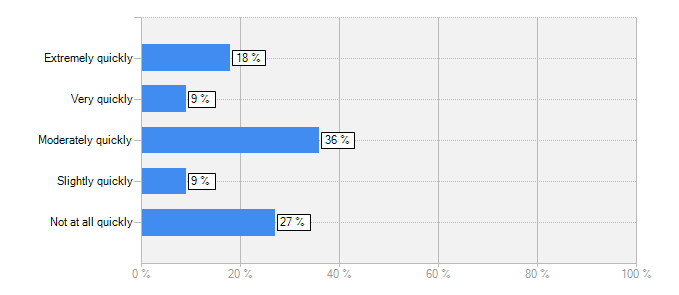 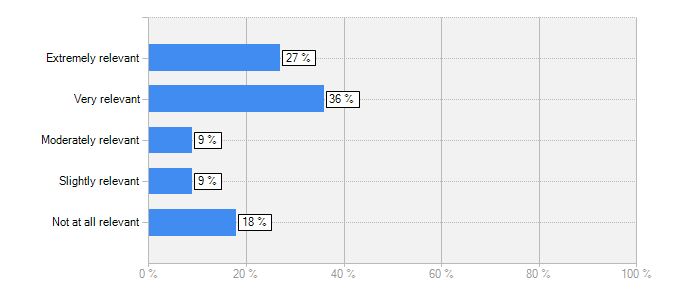 FBS Coid-19 Task
If you were unable to find "sick pay" information, please suggest ways for us to improve the website:













5 of the 11 users went down to the route of clicking on “browse support” and using the keyword search facility then searched for “sick pay” to receive 36 results. They then clicked on few results before looking at “Pay - your obligations as an employer”. 2 of them also used category filter = coronavirus and were disappointed to see only 2 results.
Thank you!